Elektronická  učebnice - I. stupeň                     Základní škola Děčín VI, Na Stráni 879/2  – příspěvková organizace                                             Český jazyk
51.1 Slovesa
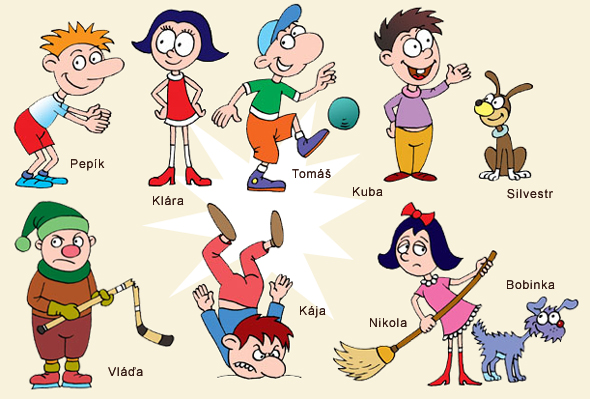 Co dělají děti na obrázku?
Autor: Mgr. Hana Kopčanová
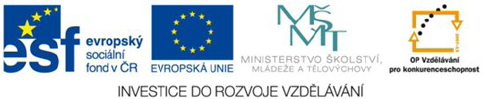 [Speaker Notes: Víte, kdo způsobuje angínu, chřipku, nebo neštovice?]
Elektronická  učebnice - I. stupeň                      Základní škola Děčín VI, Na Stráni 879/2  – příspěvková organizace                                          Český jazyk
51.2 Co už víš? Co jsou slovesa? Znáš slovní druhy?
SLOVNÍ DRUHY
1.podstatná jména
2.přídavná jména
3.zájmena
4.číslovky
5.slovesa
6.příslovce
7.předložky
8.spojky
9.částice
10.citoslovce
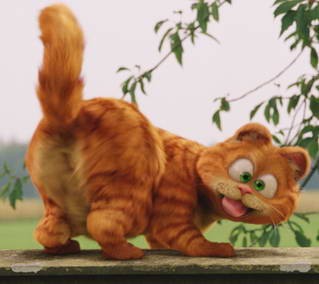 SLOVESA
slovesa patří mezi slovní druhy ohebné, mění svůj tvar 
jsou to slova, která vyjadřují děj
říkají, co osoby, zvířata a věci dělají nebo co se s nimi děje
u sloves určitých určujeme osobu, číslo a čas, slovesa časujeme
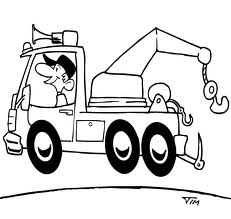 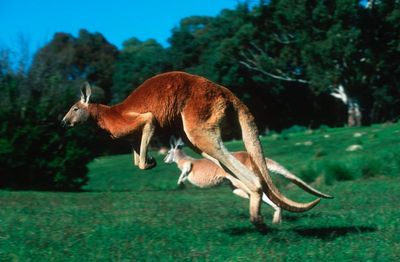 Elektronická  učebnice - I. stupeň                      Základní škola Děčín VI, Na Stráni 879/2  – příspěvková organizace                                      Český jazyk
51.3 Jaké si řekneme nové termíny a názvy?
U určitých sloves určujeme:
osobu
číslo
čas
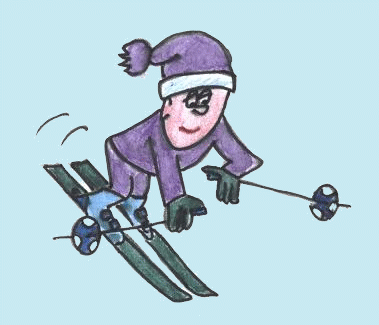 Slovesná osoba je trojí: první, druhá a třetí v čísle jednotném a množném.
číslo jednotné                               číslo množné
1.osoba - JÁ                       1.osoba - MY
2.osoba - TY                       2.osoba - VY
3.osoba - ON                      3.osoba - ONI
                ONA                                   ONY
                ONO                                   ONA
Co dělá pán na obrázku? Vyčasujte.
Elektronická  učebnice - I. stupeň                      Základní škola Děčín VI, Na Stráni 879/2  – příspěvková organizace                                          Český jazyk
51.4 Co si řekneme nového? Jaký znáš slovesný čas?
Slovesný čas je trojí:
přítomný /děje se právě nyní/
	  - sedím, píšu, jím, čte, plave
minulý /děj již proběhl/
	 - seděla, psal jsem, jedli jsme, plaval
budoucí /děj se stane/
	 - budou sedět, budu psát, budou plavat
Slovesa, která mění svůj tvar podle osoby, čísla a času, se časují.
Elektronická  učebnice - I. stupeň                      Základní škola Děčín VI, Na Stráni 879/2  – příspěvková organizace                       	                   Český jazyk
51.5 Procvičení a příklady.
Přečtěte si následující text. Poznáte tento literární útvar? Najděte v textu slovesa, určete osobu, číslo, čas.
Pes a dva zajíci
            Pes pronásledoval mladého zajíce. Již  po něm chtěl skočit, když tu vyrazí druhý, a utíká mu přímo před psem. „Toho jistě dostanu,“ pomyslil si pes a pustil se za tím větším. Byl však příliš unavený a běžel za ním nadarmo. Čerstvý běžec mu utekl a lakomý pes nechytil z obou zajíců ani jednoho.
 
                                                                                    /Kdo chce víc, nemá nic/
Elektronická  učebnice - I. stupeň                      Základní škola Děčín VI, Na Stráni 879/2  – příspěvková organizace                                            Český jazyk
51.6 Něco navíc pro šikovné
Slovesné tvary zakončené na -t pouze pojmenovávají děj. Nevyjadřují žádnou osobu, číslo ani čas. Nazýváme je infinitivem nebo neurčitkem. Někdy mohou tato slovesa být zakončena na -ci (péci).

Př.: jíst, vařit, sedět, číst, psát, kontrolovat
Zkuste vytvořit z těchto slov neurčitek – infinitiv: 
plavali –                                        domlouvali se – 
cvičí –                                            dívám se – 
házíme –                                        běhá -
Elektronická  učebnice - I. stupeň                      Základní škola Děčín VI, Na Stráni 879/2  – příspěvková organizace                                          Český jazyk
51.7 CLIL
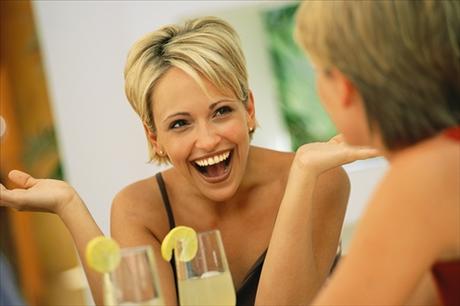 smile
cook
swim
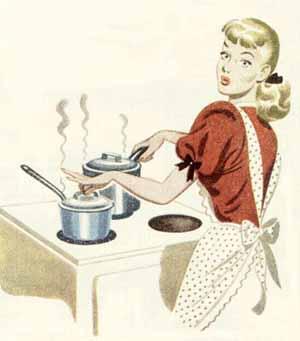 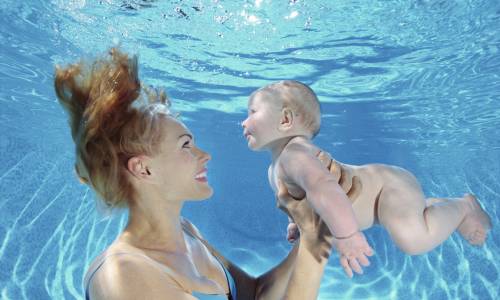 read
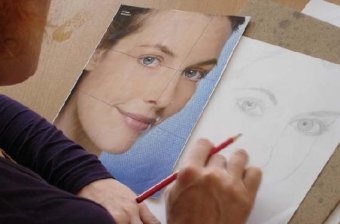 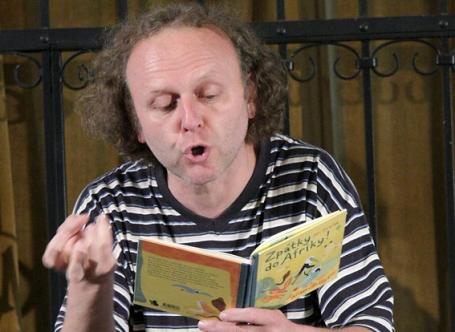 draw
Elektronická  učebnice - I. stupeň                      Základní škola Děčín VI, Na Stráni 879/2  – příspěvková organizace                       	              Český jazyk
51.8 Test znalostí
Správné odpovědi:
b
d
b
a
Test  na známku
Elektronická  učebnice - I. stupeň                      Základní škola Děčín VI, Na Stráni 879/2  – příspěvková organizace                                            Český jazyk
51.9 Zdroje:
http://saurik.websnadno.cz/deti-pozor-parta-w.jpg
http://sovicky.unas.cz/stranky/lyzovani.gifhttp://www.ahaonline.cz/clanek/trapasy/20742/nejlepsi-zvireci-atleti-kam-se-hrabe-sebrle.htmlhttp://nd05.jxs.cz/617/453/d4017d256c_77452812_o2.jpg
http://www.predskolaci.cz/wp-content/uploads/2009/11/technika-nakladni-auto.gif
http://1.bp.blogspot.com/-bbiObcBJR_8/TZh53qR4qYI/AAAAAAAACB4/sG4qwZO-5ss/s400/cooking.jpg
http://www.zenyprozeny.cz/data/img/obr-clanky/clanek-velky/smeje-se0807.jpg
http://www.certnakoze.cz/img/default/articles-main/1455.jpg
http://img.files.viaweb.cz/image/4/Zensky%20svet-%20deti%20a%20rodina/baz1.jpg
Elektronická  učebnice - I. stupeň                      Základní škola Děčín VI, Na Stráni 879/2  – příspěvková organizace                                            Český jazyk
51.10 Anotace